Гражданский бюджет районного бюджета  Коксуского района                          на 2019-2021 годы
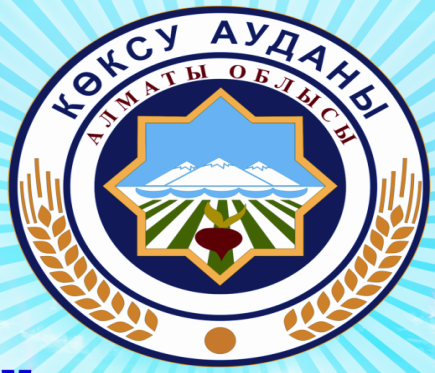 с. Балпык би 2019 г.
Районный бюджет на 2019-2021 годы
млн.тенге
Структура районного бюджета Коксуского района на 2019-2021 годы
млн. тенге
Поступления районного бюджета на 2019-2021 годы
млн. тенге
Доля собственных доходов на 2019 год районного бюджета 
Всего – 760,8 млн. тенге
Налоговые поступления 747,8 млн. тенге
98,3%
0,7 %
1,3 % 
Доходы от операций с капиталом 
7,7 млн. тенге
Неналоговые
поступления
 5,3 млн. тенге
Удельный вес по сферам районного бюджета на 2019 год
Бюджетные средства выделенные на социальную сферу 
в районном бюджете на 2019-2021 годы
Текущие расходы по образованию 
на 2019-2021 годы районного бюджета
млн. тенге
Расходы на социальные помощи по району
млн. тенге
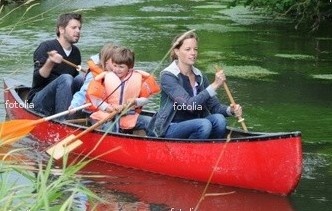 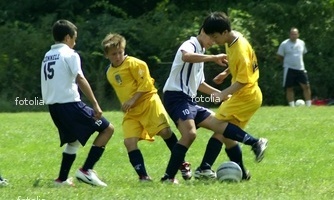 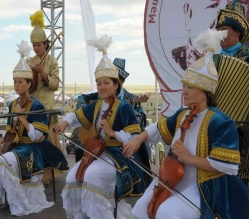 Расходы на реализацию мероприятий в сфере
 культуры, спорта и туризма районного бюджета
млн. тенге
Ремонт автомобильных дорог по району
Информация о бюджетных инвестиционных проектах на 2019 год